Doporučení pro sběr a přípravu dat pro analýzu
Radka Štěpánová
Sponzor přednášky Novartis
CZ2206160524/06/2022
June 17, 2022
1
Před zahájením sběru dat
Přesná formulace cílů výzkumu 
Metodická chyba – vytváření hypotéz až na základě nasbíraných dat a jejich prověřování na stejných datech
Vhodná je konzultace se statistikem už při plánování analýzy a sběru dat
Příprava vhodného formuláře (nejčastěji Excel souboru)
struktura dat
sbírané parametry
časové body/ návštěvy
June 17, 2022
2
Struktura dat
Nastavit a zachovat formát v rámci každého sloupce (text/číslo/datum)
Do jednoho sloupce zadávat pouze jeden údaj (např. hodnota bez jednotky)
Pokud je nutné uvést komentáře, vždy vytvořit novou proměnnou a neuvádět do buňky s číselnou hodnotou
Nepoužívat barevné označení k odlišení kategorií – při převedení do statistického software zmizí
Pokud je více návštěv s velkým množstvím proměnných, lze uvádět každou návštěvu na samostatném listu, ale musí být vždy uveden unikátní identifikátor pacienta
Vhodné uvádět jednotky (např. měsíce × roky, mm × cm) – zvlášť pokud soubor doplňuje více uživatelů
Jednotný zápis chybějících hodnot
June 17, 2022
3
Názvy proměnných
Volit jednoznačné a unikátní názvy proměnných
Název by neměl začínat číslovkou ani obsahovat speciální znaky
Pokud jsou proměnné měřeny ve více časových bodech zaznamenávaných jako jednotlivé sloupce, měl by název sloupce obsahovat název proměnné i časový bod (abychom se vyhnuli stejně pojmenovaným sloupcům):

méně vhodná forma


doporučená forma
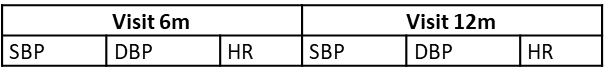 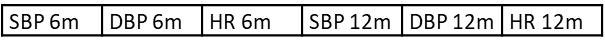 June 17, 2022
4
Před analýzou dat
Při aktualizaci souboru pro průběžné analýzy musí zůstat zachovaný původní formát, názvy proměnných apod.
Základní kontrola dat
hodnoty mimo standardní rozpětí hodnot příslušného parametru (posouzení odlehlých hodnot)
logické vazby
Při předání dat pro analýzu přidat základný popis
Jednotky (pokud nejsou přímo součástí dat)
Značení chybějících hodnot (prázdná buňka × NA × -1)
June 17, 2022
5
Zachování anonymity v případě sdílení dat
Data nesmí obsahovat:
Rodné číslo
Číslo pojištěnce
Celé jméno a příjmení
Data musí obsahovat jiný unikátní identifikátor pacienta nebo výkonu
June 17, 2022
6
Příklady z praxe
June 17, 2022
7
Stanovení cílů analýzy
Procento pacientů se ziskem 15 a více písmen NKOZ dle ETDRS od výchozí hodnoty. 
V jakém časovém bodě? Pouze na konci studie nebo vývoj na všech návštěvách?

Průměrná doba do dosažení maximálního zlepšení CRT (nejnižší hodnota) a NKZO a určit průměrnou dobu trvání účinku léku.
Specifikovat, které parametry mají být hodnocené/ čím se měří trvání účinku léku
June 17, 2022
8
Stanovení cílů analýzy
Určit, zdali změna anatomického i funkčního stavu oproti výchozímu stavu zůstala významná i po šesti měsících od zahájení léčby s předpokladem již odeznělého účinku léku, tj. zda dojde k navrácení hodnot na výchozí hodnoty či nikoliv.
Porovnání účinnosti v závislosti na celkové metabolické kompenzaci diabetu dle vstupní hodnoty glykovaného hemoglobinu (zda pacienti s uspokojivě kompenzovaným diabetem tj. s glyHb do 53 mmol/mol mají lepší odezvu na léčbu)
Porovnání účinnosti s ohledem na dobu trvání makulárního otoku. Ověřit hypotézu horších funkčních výsledků u pacientů s chronickým makulárním otokem.
Specifikovat, které parametry mají být hodnocené a ověřit, zda jsou sbírané v adekvátní podobě
June 17, 2022
9